KVIZ ZA BISTRE GLAVE
DEŽELA ČRK
KLIKNI NA KROG IN PREVERI SVOJE ZNANJE O ČRKAH.
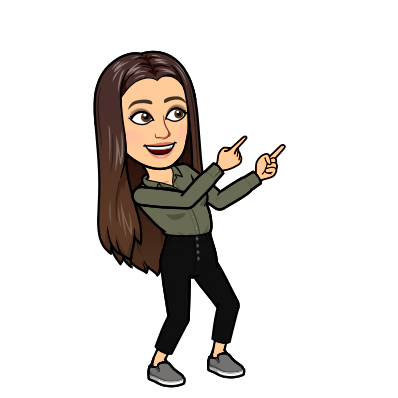 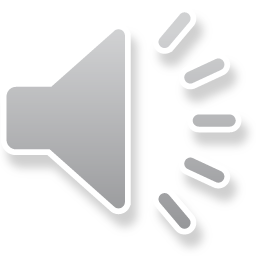 Pripravila: Eva Troha, šol. leto 2019/20
KJE SE SKRIVA ČRKA I ?
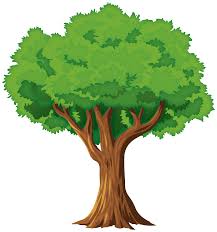 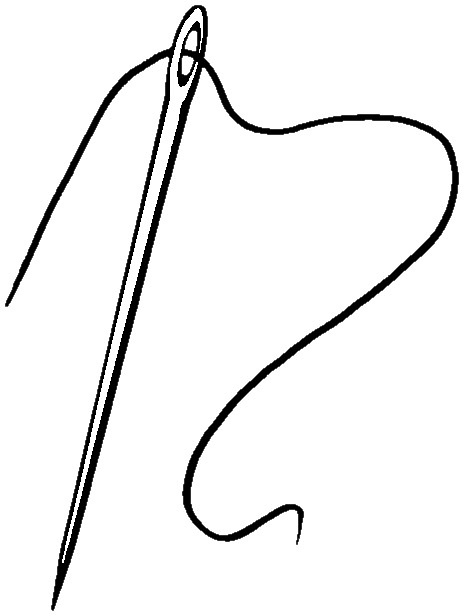 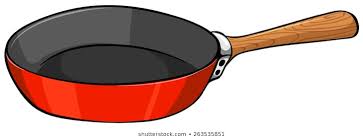 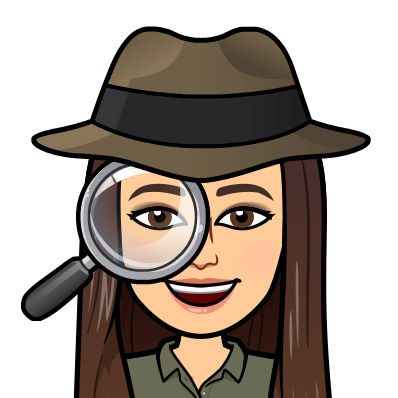 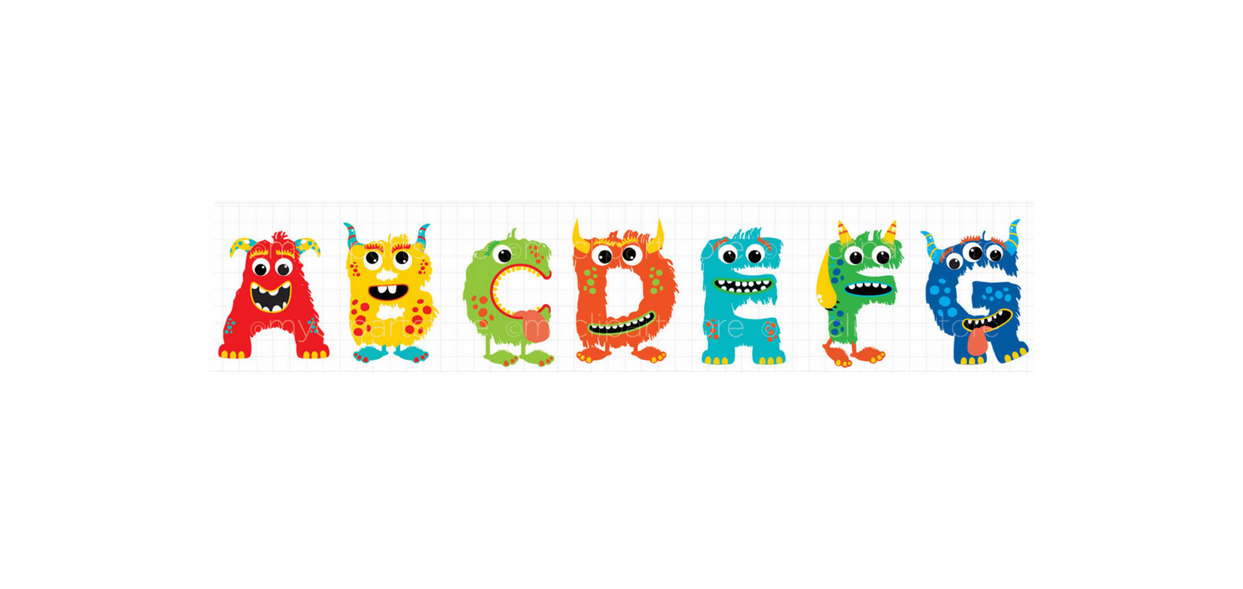 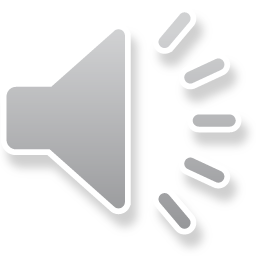 Eva Troha 19/20
SUPER, USPELO TI JE!
KLIK
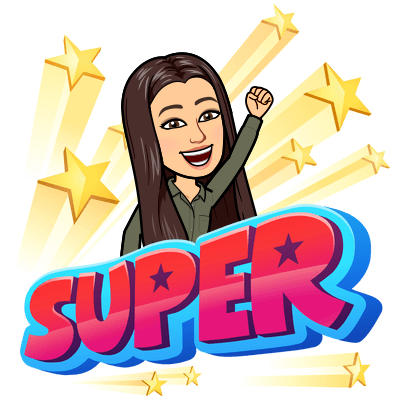 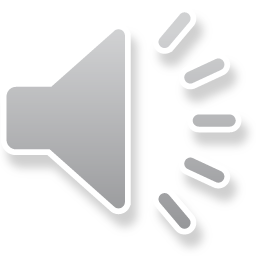 Eva Troha 19/20
KLIK
AUČ, TOLE JE PA ZABOLELO!

POSKUSI ZNOVA!
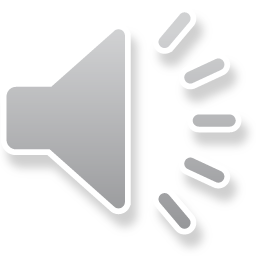 Eva Troha 19/20
KJE SE SKRIVA ČRKA K ?
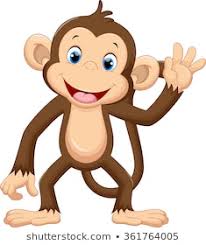 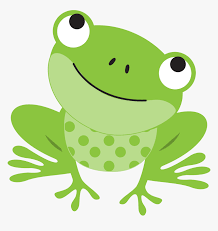 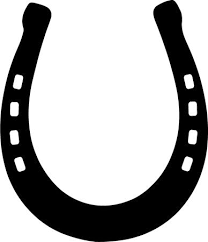 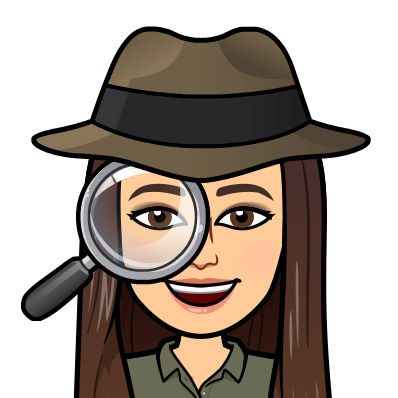 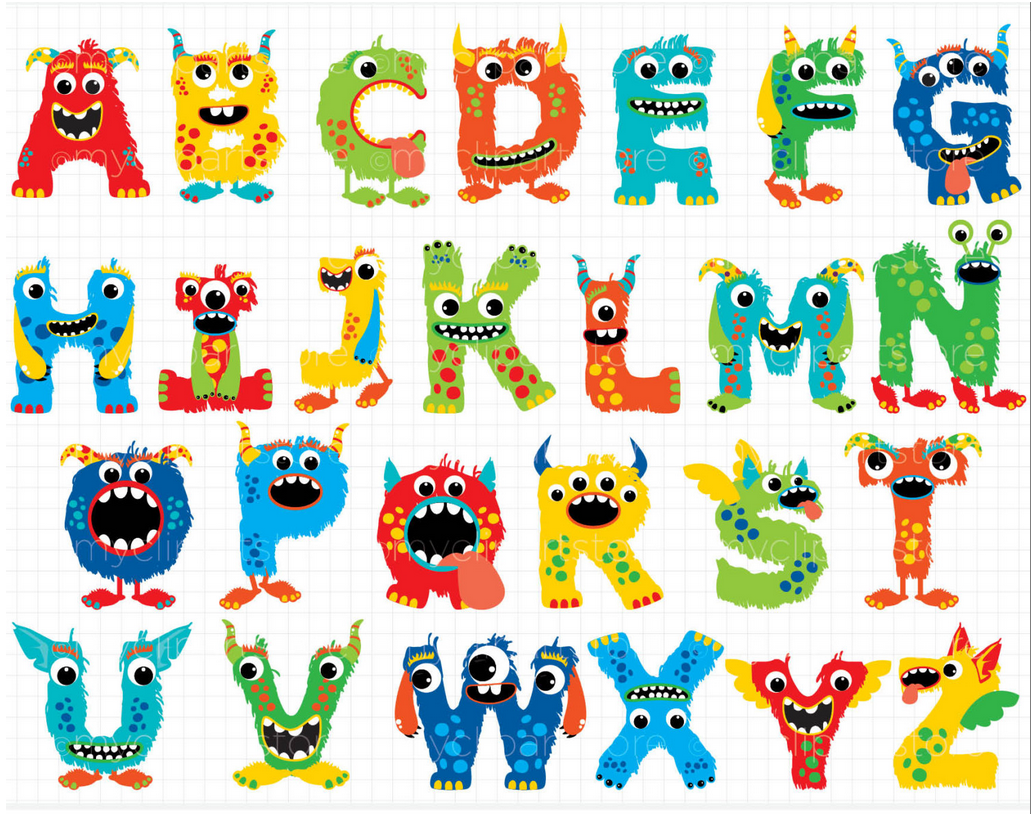 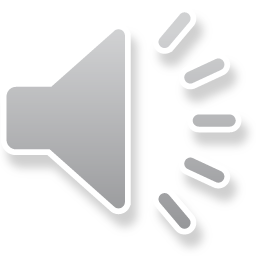 Eva Troha 19/20
SUPER, USPELO TI JE!
KLIK
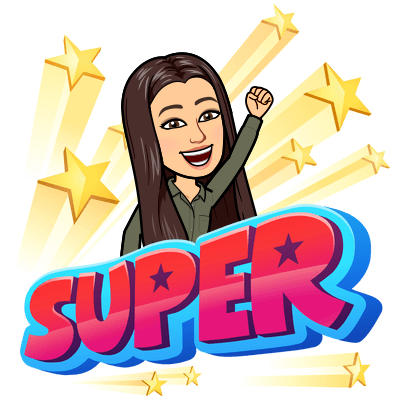 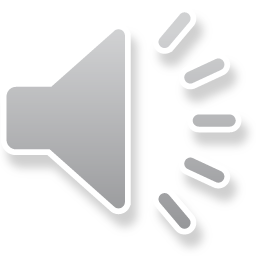 Eva Troha 19/20
KLIK
AUČ, TOLE JE PA ZABOLELO!

POSKUSI ZNOVA!
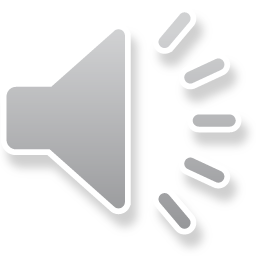 Eva Troha 19/20
KJE SE SKRIVA ČRKA Č ?
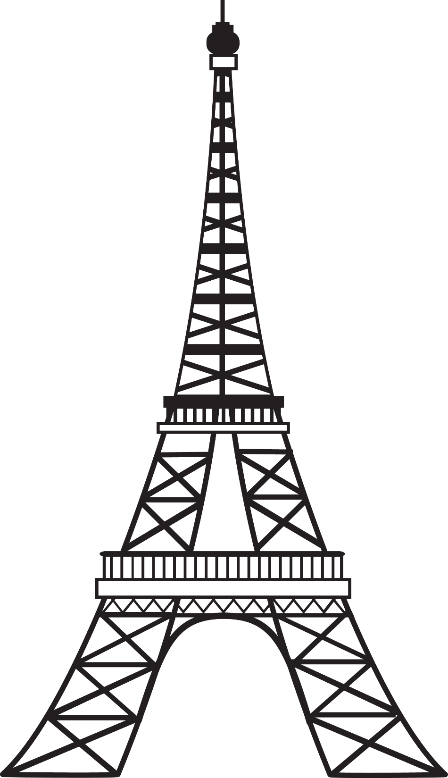 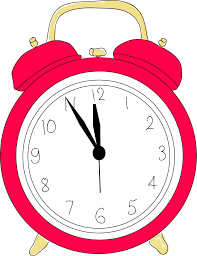 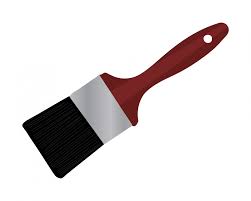 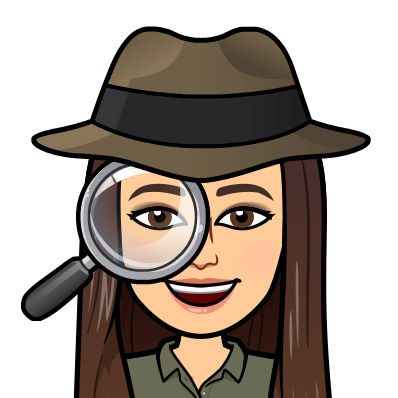 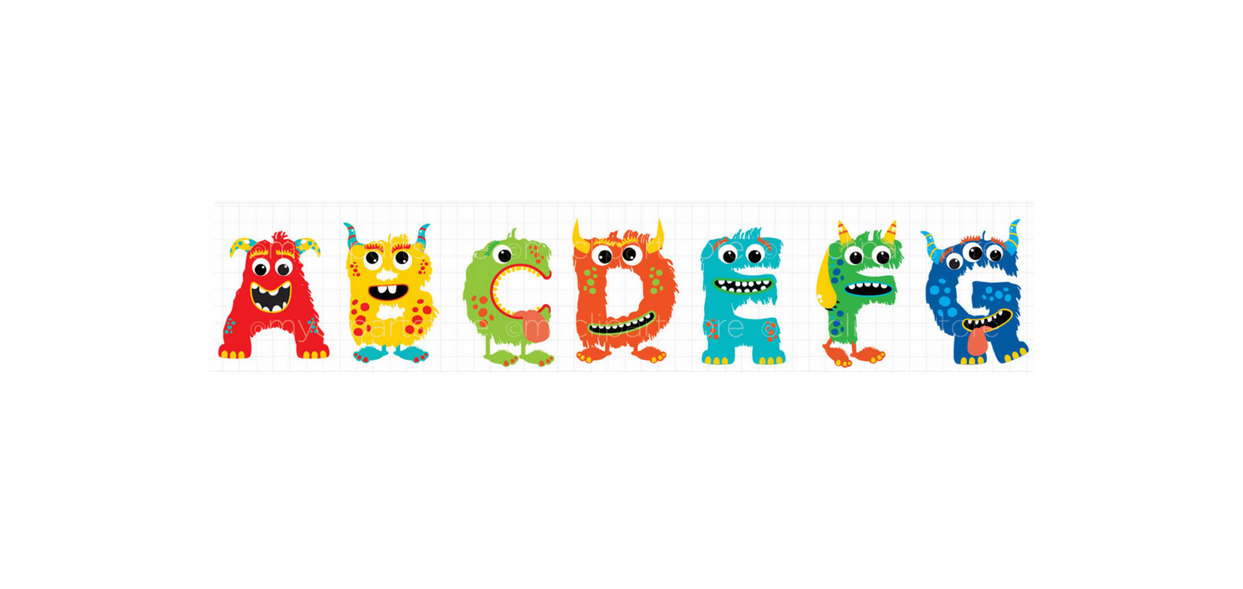 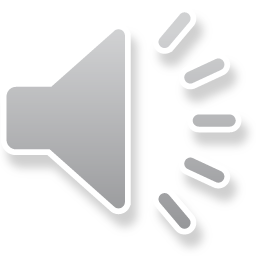 Eva Troha 19/20
SUPER, USPELO TI JE!
KLIK
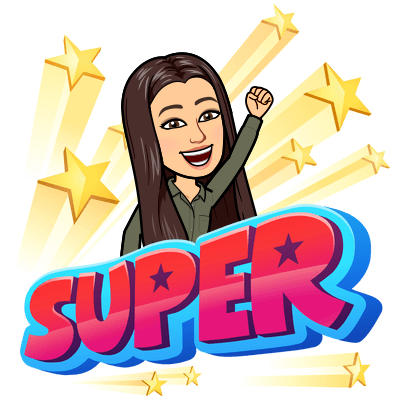 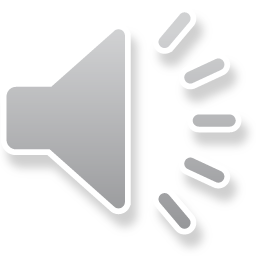 Eva Troha 19/20
KLIK
AUČ, TOLE JE PA ZABOLELO!

POSKUSI ZNOVA!
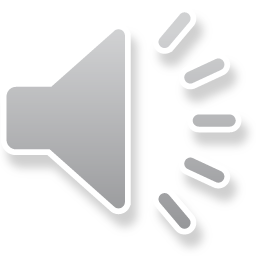 Eva Troha 19/20
KATERA ČRKA MANJKA?
O
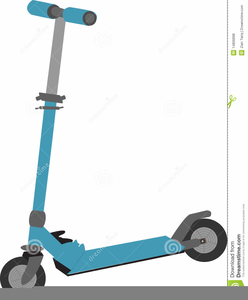 S
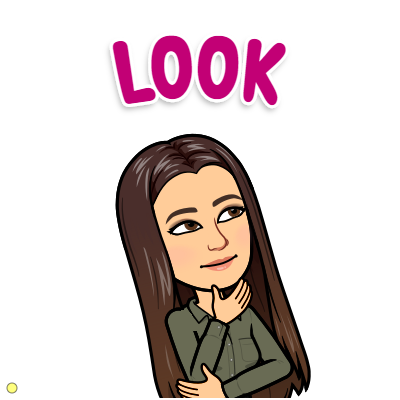 V
__KIRO
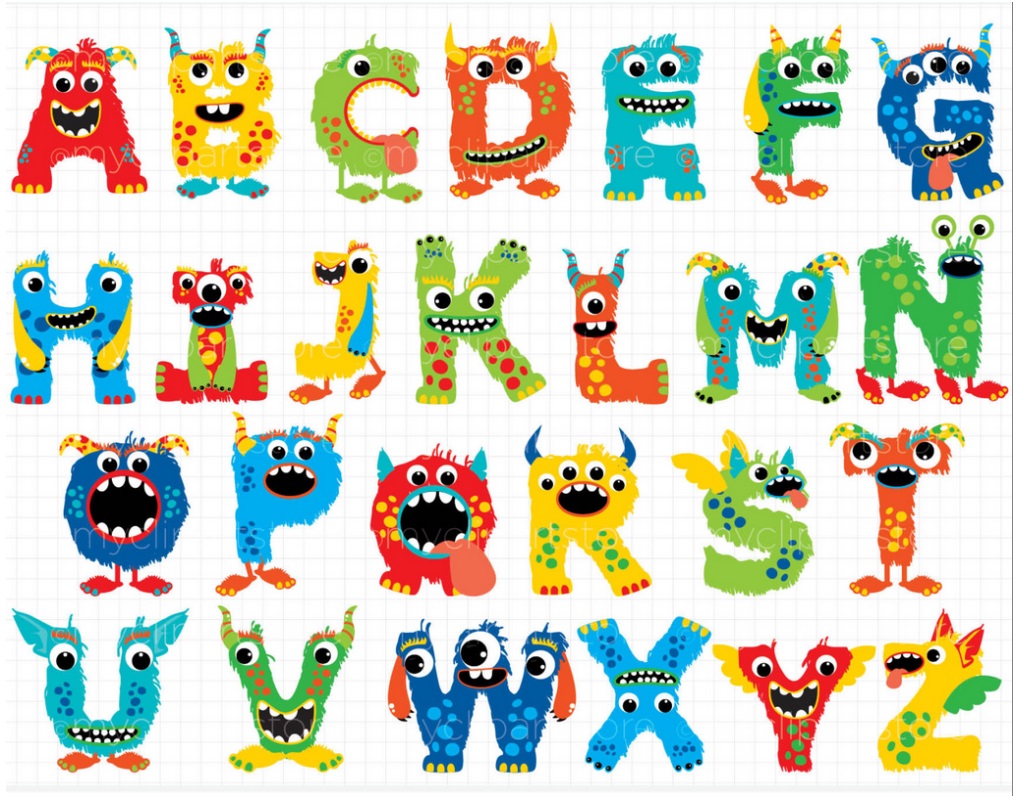 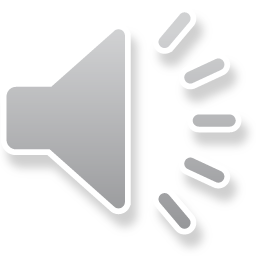 Eva Troha 19/20
SUPER, USPELO TI JE!
KLIK
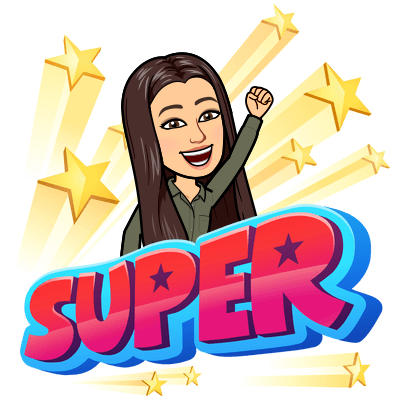 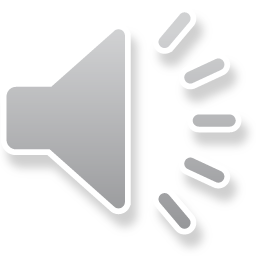 Eva Troha 19/20
KLIK
AUČ, TOLE JE PA ZABOLELO!

POSKUSI ZNOVA!
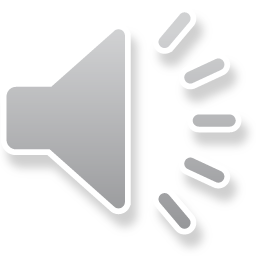 Eva Troha 19/20
KATERA ČRKA MANJKA?
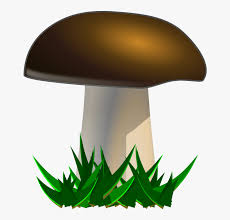 O
M
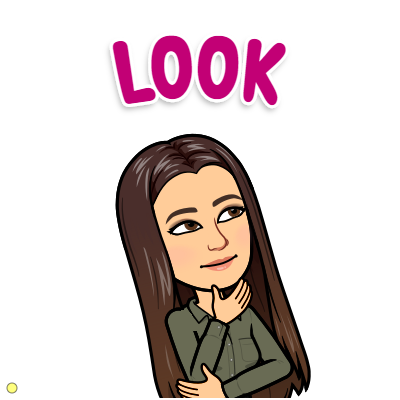 G__B A
L
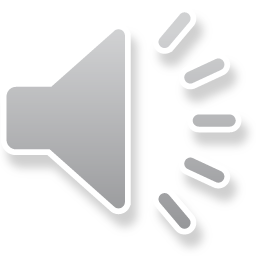 Eva Troha 19/20
SUPER, USPELO TI JE!
KLIK
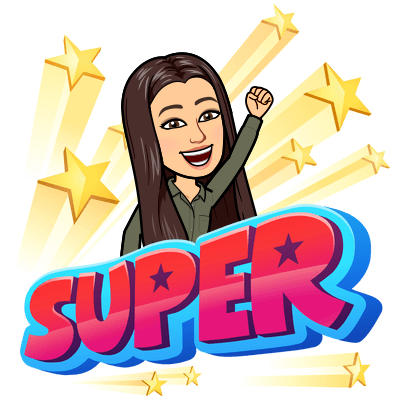 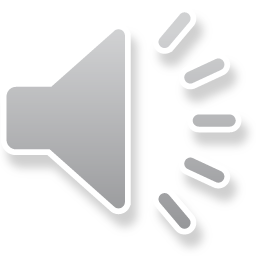 Eva Troha 19/20
KLIK
AUČ, TOLE JE PA ZABOLELO!

POSKUSI ZNOVA!
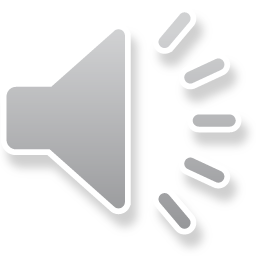 Eva Troha 19/20
KATERA ČRKA MANJKA?
P
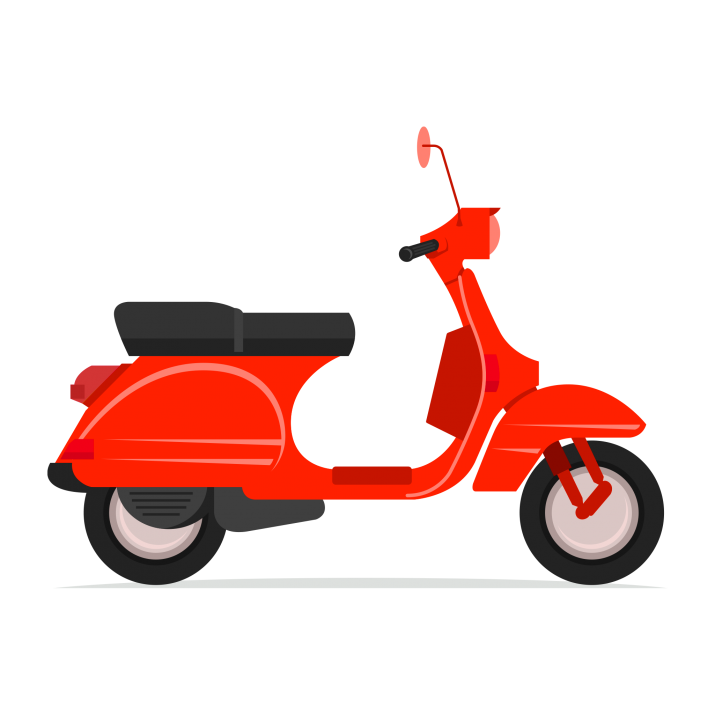 M
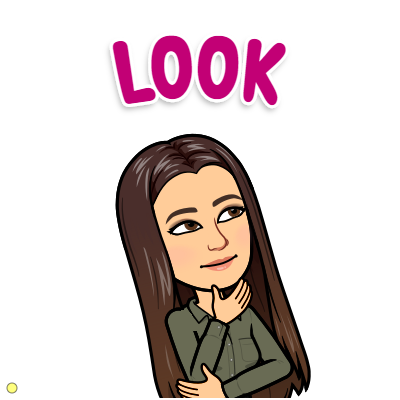 N
__OTOR
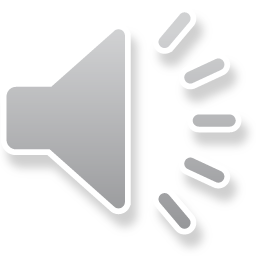 Eva Troha 19/20
SUPER, USPELO TI JE!
KLIK
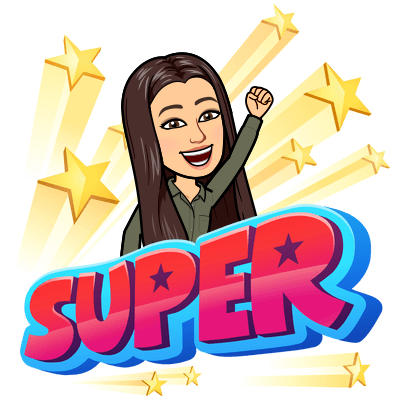 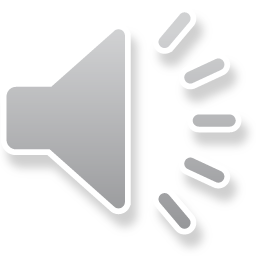 Eva Troha 19/20
KLIK
AUČ, TOLE JE PA ZABOLELO!

POSKUSI ZNOVA!
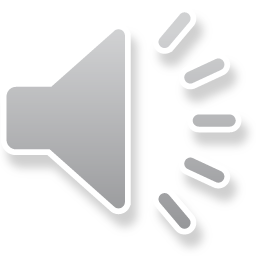 Eva Troha 19/20
KATERA ČRKA MANJKA?
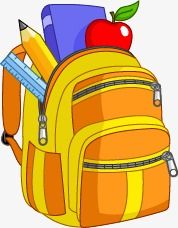 E
O
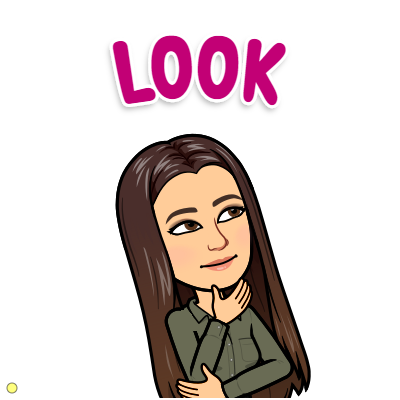 TORB__
A
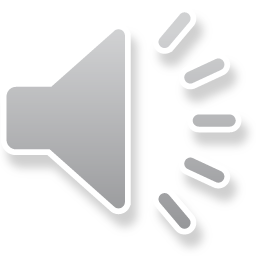 Eva Troha 19/20
SUPER, USPELO TI JE!
KLIK
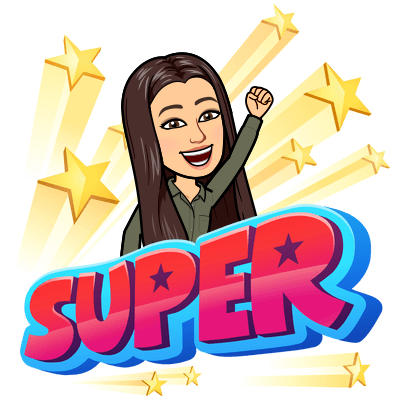 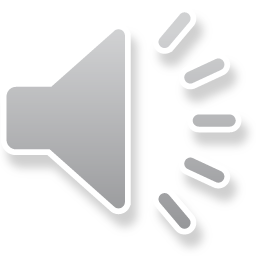 Eva Troha 19/20
KLIK
AUČ, TOLE JE PA ZABOLELO!

POSKUSI ZNOVA!
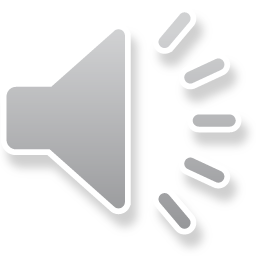 Eva Troha 19/20
KATERI ZLOG MANJKA?
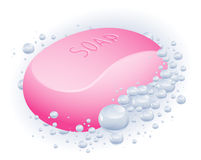 MI__
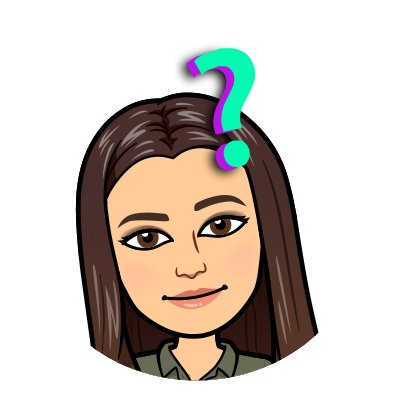 RA
LO
ZA
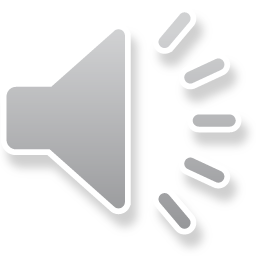 Eva Troha 19/20
SUPER, USPELO TI JE!
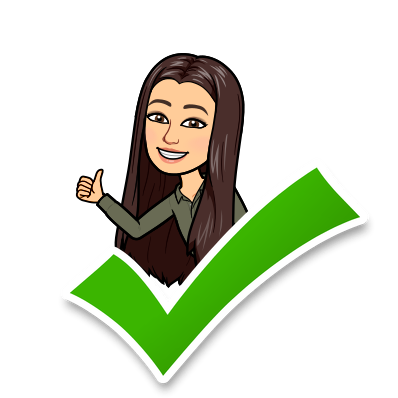 KLIK
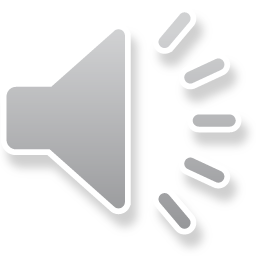 Eva Troha 19/20
KLIK
AUČ, TOLE JE PA ZABOLELO!

POSKUSI ZNOVA!
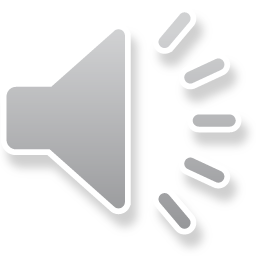 Eva Troha 19/20
KATERI ZLOG MANJKA?
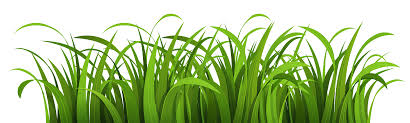 TRA__
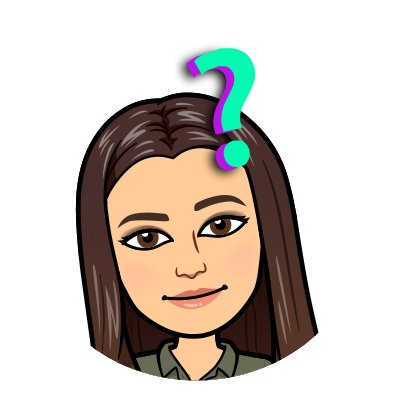 IV
VO
VA
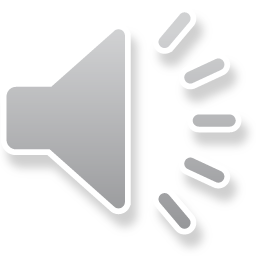 Eva Troha 19/20
SUPER, USPELO TI JE!
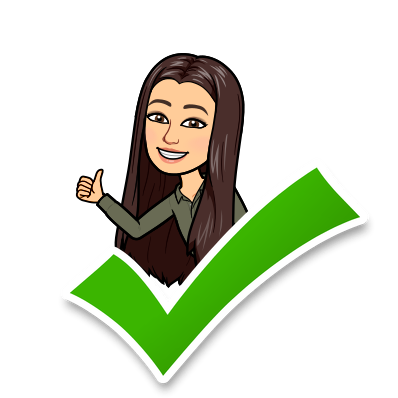 KLIK
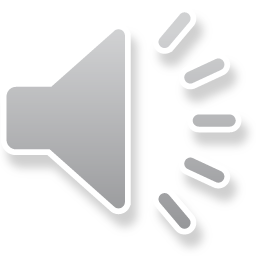 Eva Troha 19/20
KLIK
AUČ, TOLE JE PA ZABOLELO!

POSKUSI ZNOVA!
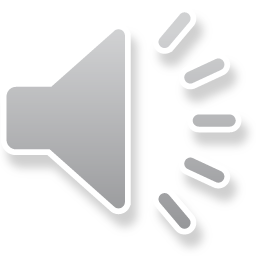 Eva Troha 19/20
KATERI ZLOG MANJKA?
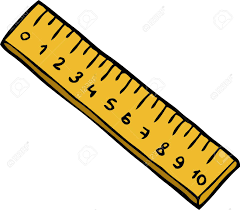 RAVNI__
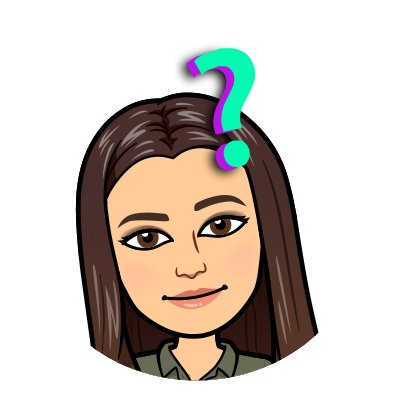 PO
NO
LO
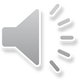 Eva Troha 19/20
SUPER, USPELO TI JE!
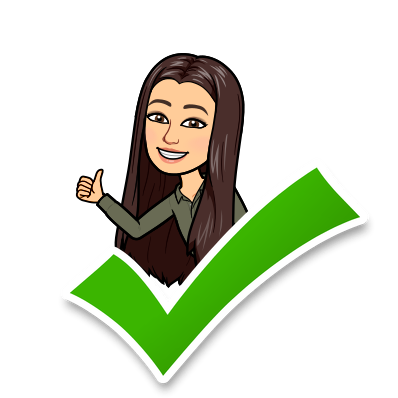 KLIK
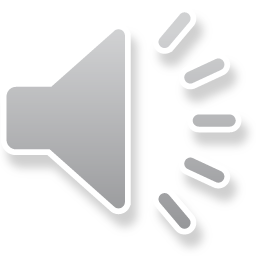 Eva Troha 19/20
KLIK
AUČ, TOLE JE PA ZABOLELO!

POSKUSI ZNOVA!
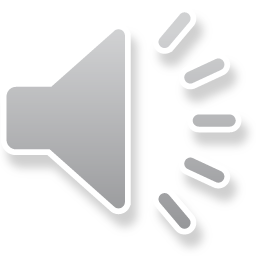 Eva Troha 19/20
KATERI ZLOG MANJKA?
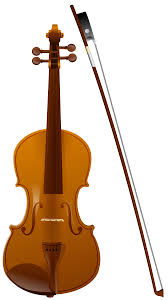 VIOLI__
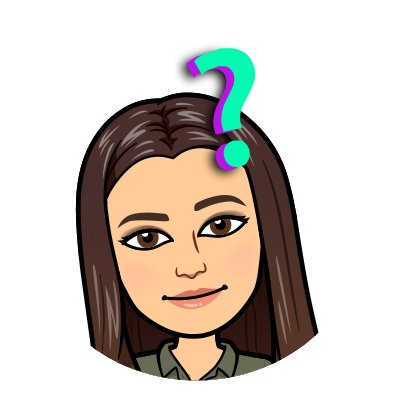 NO
NI
NA
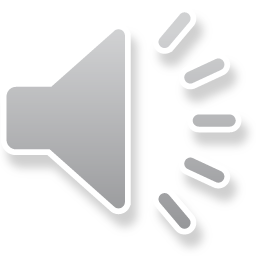 Eva Troha 19/20
SUPER, USPELO TI JE!
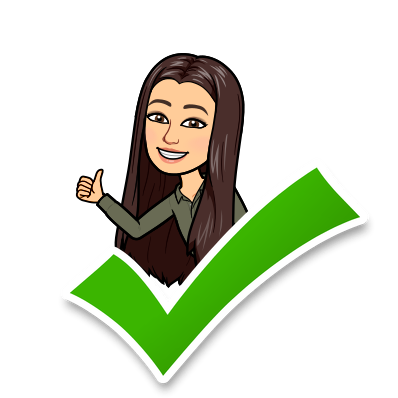 KLIK
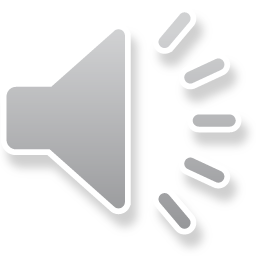 Eva Troha 19/20
KLIK
AUČ, TOLE JE PA ZABOLELO!

POSKUSI ZNOVA!
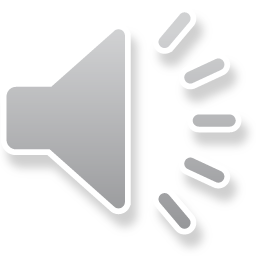 Eva Troha 19/20
PREBERI BESEDO IN KLIKNI NA SLIKO, KI JO PREDSTAVLJA.
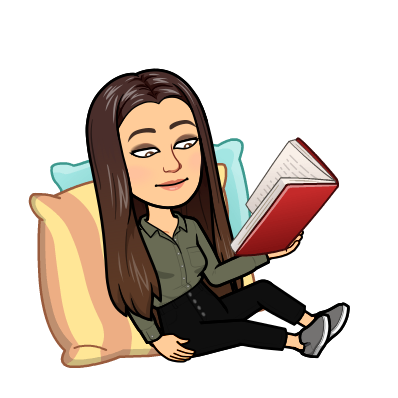 POT
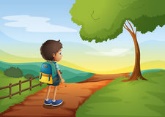 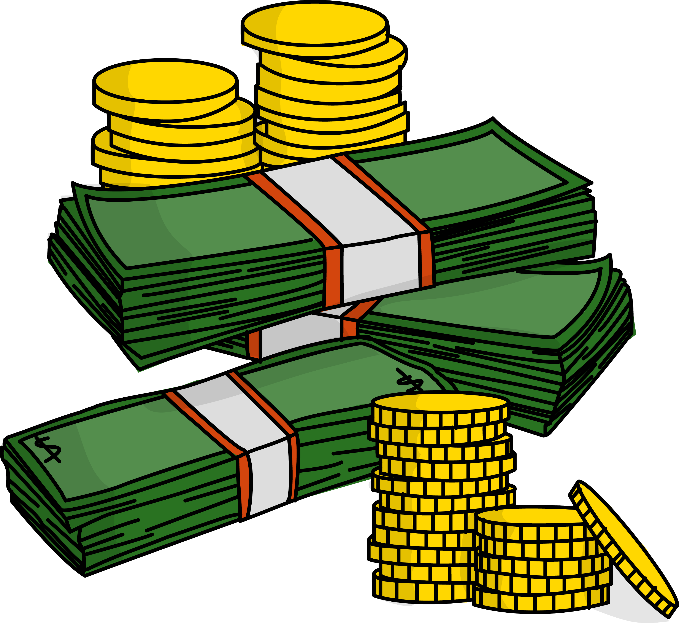 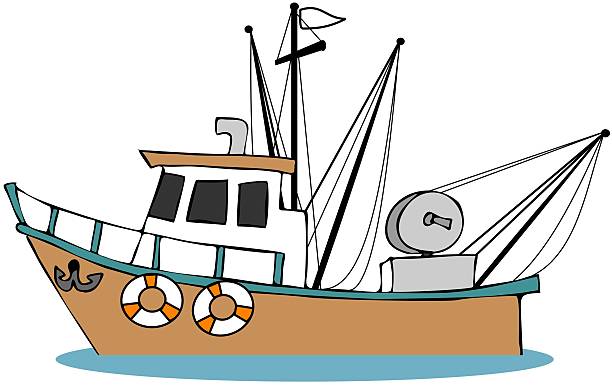 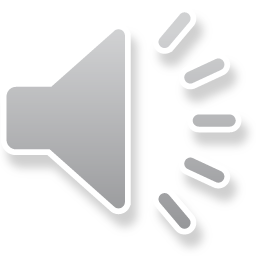 Eva Troha 19/20
SUPER, USPELO TI JE!
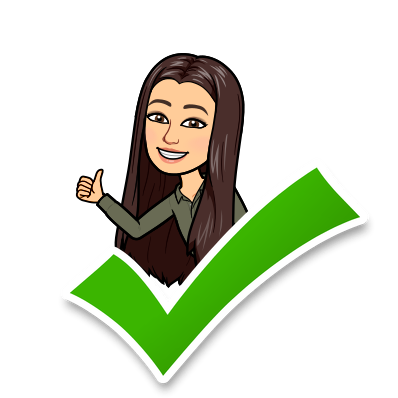 KLIK
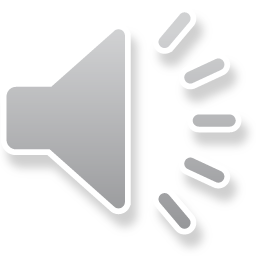 Eva Troha 19/20
KLIK
AUČ, TOLE JE PA ZABOLELO!

POSKUSI ZNOVA!
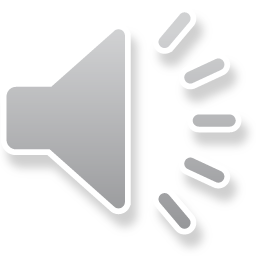 Eva Troha 19/20
PREBERI BESEDO IN KLIKNI NA SLIKO, KI JO PREDSTAVLJA.
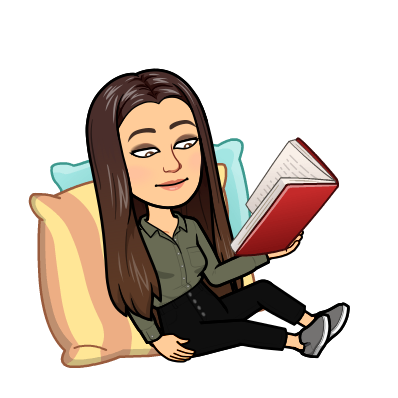 KOLO
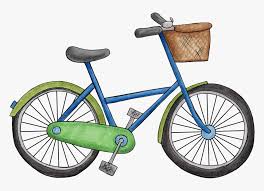 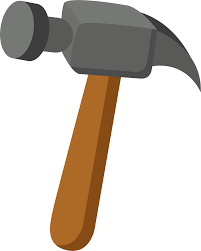 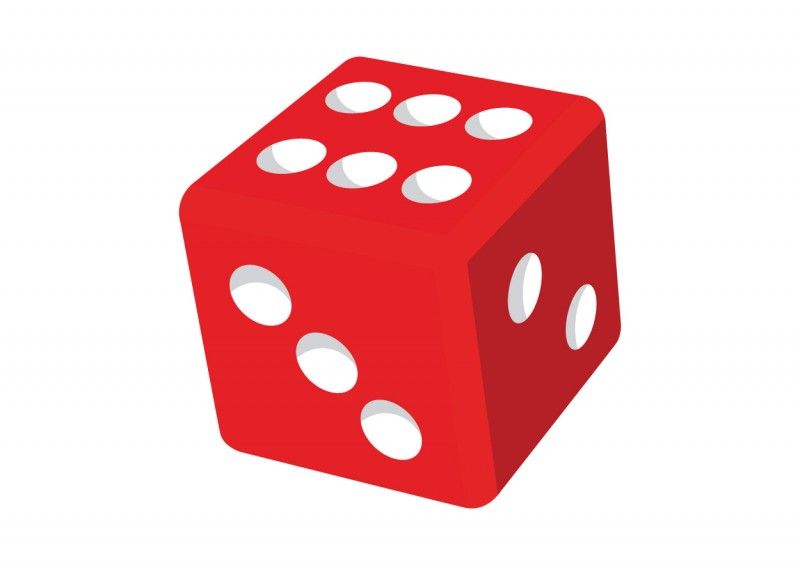 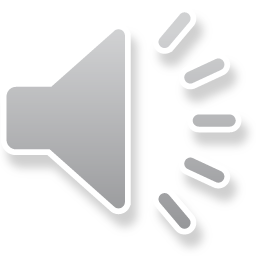 Eva Troha 19/20
SUPER, USPELO TI JE!
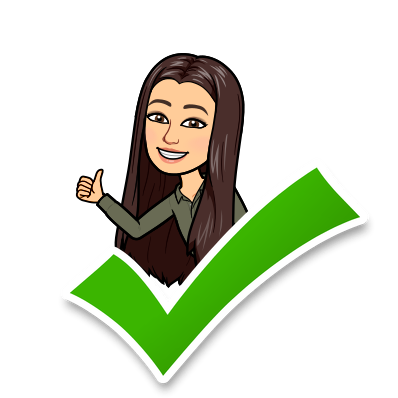 KLIK
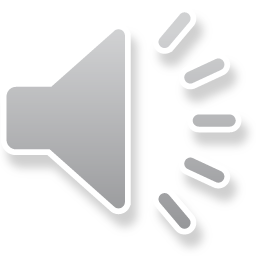 Eva Troha 19/20
KLIK
AUČ, TOLE JE PA ZABOLELO!

POSKUSI ZNOVA!
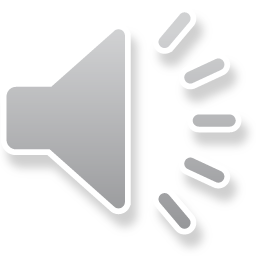 Eva Troha 19/20
PREBERI BESEDO IN KLIKNI NA SLIKO, KI JO PREDSTAVLJA.
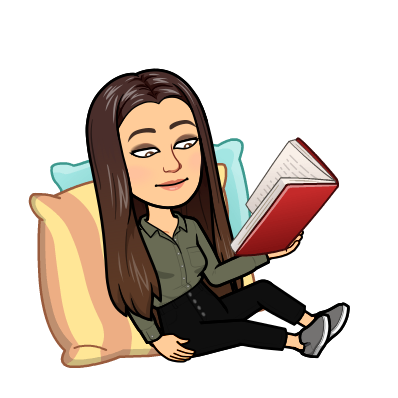 DLAN
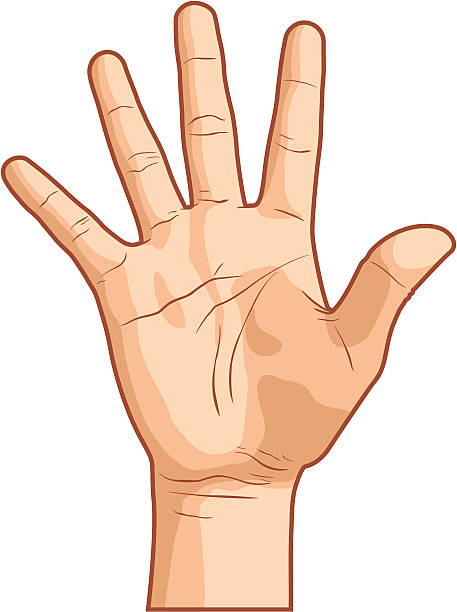 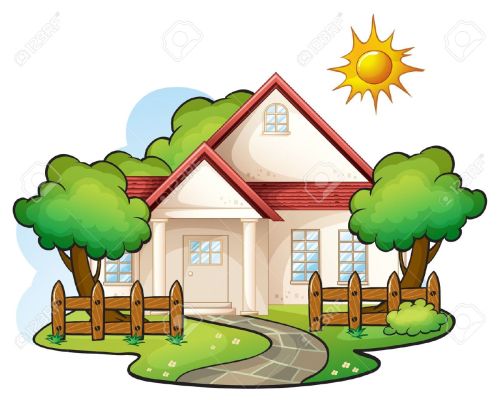 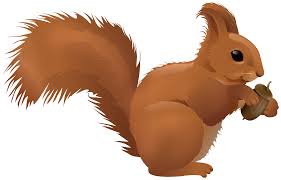 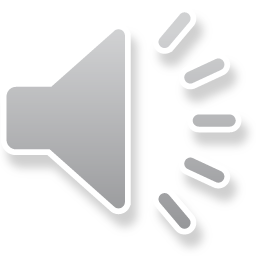 Eva Troha 19/20
SUPER, USPELO TI JE!
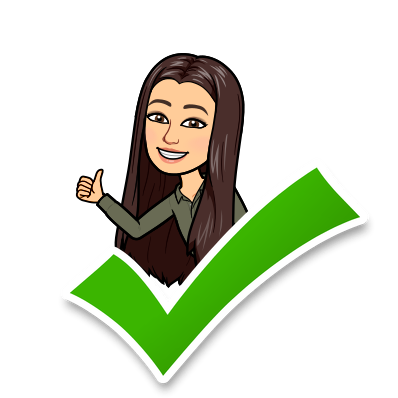 KLIK
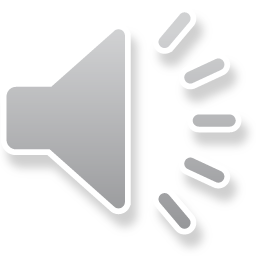 Eva Troha 19/20
KLIK
AUČ, TOLE JE PA ZABOLELO!

POSKUSI ZNOVA!
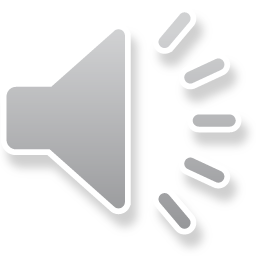 Eva Troha 19/20
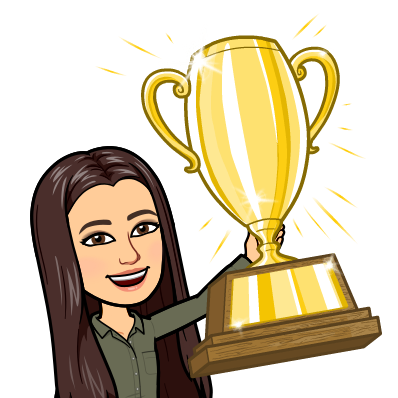 ČESTITKE, USPELO TI JE!
PREBIL/-A SI SE ČEZ DEŽELO ČRK!
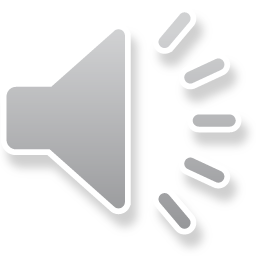